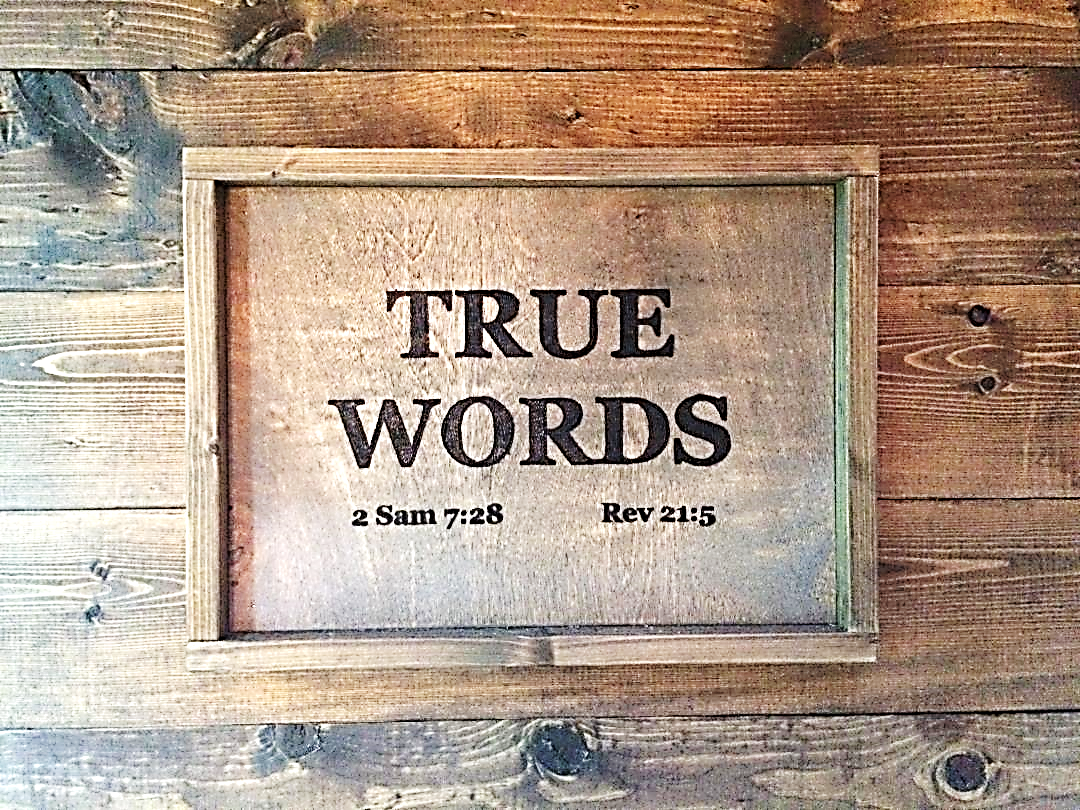 SERMON TITLE
John Chapter 10
John 9:3   Jesus answered, Neither hath this man sinned, nor his parents: but that the works of God should be made manifest in him.
True Words Christian Church
John 9:27-28   He answered them, I have told you already, and ye did not hear: wherefore would ye hear it again? will ye also be his disciples?  28 Then they reviled him, and said, Thou art his disciple; but we are Moses' disciples.
True Words Christian Church
John 9:25   He answered and said, Whether he be a sinner or no, I know not: one thing I know, that, whereas I was blind, now I see.
True Words Christian Church
John 9:30   The man answered and said unto them, Why herein is a marvellous thing, that ye know not from whence he is, and yet he hath opened mine eyes.
True Words Christian Church
John 9:34   They answered and said unto him, Thou wast altogether born in sins, and dost thou teach us? And they cast him out.
True Words Christian Church
John 9:35-38   Jesus heard that they had cast him out; and when he had found him, he said unto him, Dost thou believe on the Son of God?  36 He answered and said, Who is he, Lord, that I might believe on him?  37 And Jesus said unto him, Thou hast both seen him, and it is he that talketh with thee.  38 And he said, Lord, I believe. And he worshipped him.
True Words Christian Church
John 10:1   Verily, verily, I say unto you, He that entereth not by the door into the sheepfold, but climbeth up some other way, the same is a thief and a robber.
True Words Christian Church
John 15:18   If the world hate you, ye know that it hated me before it hated you.
True Words Christian Church
John 10:2   But he that entereth in by the door is the shepherd of the sheep.
True Words Christian Church
John 10:3   To him the porter openeth; and the sheep hear his voice: and he calleth his own sheep by name, and leadeth them out.
True Words Christian Church
Isaiah 53:6-7   All we like sheep have gone astray; we have turned every one to his own way; and the LORD hath laid on him the iniquity of us all.  7 He was oppressed, and he was afflicted, yet he opened not his mouth: he is brought as a lamb to the slaughter, and as a sheep before her shearers is dumb, so he openeth not his mouth.
True Words Christian Church
Isaiah 53:8-9   He was taken from prison and from judgment: and who shall declare his generation? for he was cut off out of the land of the living: for the transgression of my people was he stricken.  9 And he made his grave with the wicked, and with the rich in his death; because he had done no violence, neither was any deceit in his mouth.
True Words Christian Church
Isaiah 53:10-11   Yet it pleased the LORD to bruise him; he hath put him to grief: when thou shalt make his soul an offering for sin, he shall see his seed, he shall prolong his days, and the pleasure of the LORD shall prosper in his hand.  11 He shall see of the travail of his soul, and shall be satisfied: by his knowledge shall my righteous servant justify many; for he shall bear their iniquities.
True Words Christian Church
John 10:3   To him the porter openeth; and the sheep hear his voice: and he calleth his own sheep by name, and leadeth them out.
True Words Christian Church
John 6:47   Verily, verily, I say unto you, He that believeth on me hath everlasting life.
True Words Christian Church
John 10:4-5   And when he putteth forth his own sheep, he goeth before them, and the sheep follow him: for they know his voice.  5 And a stranger will they not follow, but will flee from him: for they know not the voice of strangers.
True Words Christian Church
Song of Solomon 2:8   The voice of my beloved! behold, he cometh leaping upon the mountains, skipping upon the hills.
True Words Christian Church
John 10:6-7   This parable spake Jesus unto them: but they understood not what things they were which he spake unto them.  7 Then said Jesus unto them again, Verily, verily, I say unto you, I am the door of the sheep.
True Words Christian Church
John 10:8   All that ever came before me are thieves and robbers: but the sheep did not hear them.
True Words Christian Church
John 10:9   I am the door: by me if any man enter in, he shall be saved, and shall go in and out, and find pasture.
True Words Christian Church
John 10:10   The thief cometh not, but for to steal, and to kill, and to destroy: I am come that they might have life, and that they might have it more abundantly.
True Words Christian Church
Romans 5:15   But not as the offence, so also is the free gift. For if through the offence of one many be dead, much more the grace of God, and the gift by grace, which is by one man, Jesus Christ, hath abounded unto many.
True Words Christian Church
Romans 5:17   For if by one man's offence death reigned by one; much more they which receive abundance of grace and of the gift of righteousness shall reign in life by one, Jesus Christ.)
True Words Christian Church
John 10:11-12   I am the good shepherd: the good shepherd giveth his life for the sheep.  12 But he that is an hireling, and not the shepherd, whose own the sheep are not, seeth the wolf coming, and leaveth the sheep, and fleeth: and the wolf catcheth them, and scattereth the sheep.
True Words Christian Church
Matthew 7:15   Beware of false prophets, which come to you in sheep's clothing, but inwardly they are ravening wolves.
True Words Christian Church
John 10:13-14   The hireling fleeth, because he is an hireling, and careth not for the sheep.  14 I am the good shepherd, and know my sheep, and am known of mine.
True Words Christian Church
Romans 10:17   So then faith cometh by hearing, and hearing by the word of God.
True Words Christian Church
John 10:15   As the Father knoweth me, even so know I the Father: and I lay down my life for the sheep.
True Words Christian Church
John 10:16   And other sheep I have, which are not of this fold: them also I must bring, and they shall hear my voice; and there shall be one fold, and one shepherd.
True Words Christian Church
John 11:51-52   And this spake he not of himself: but being high priest that year, he prophesied that Jesus should die for that nation;  52 And not for that nation only, but that also he should gather together in one the children of God that were scattered abroad.
True Words Christian Church
John 10:17-18   Therefore doth my Father love me, because I lay down my life, that I might take it again.  18 No man taketh it from me, but I lay it down of myself. I have power to lay it down, and I have power to take it again. This commandment have I received of my Father.
True Words Christian Church
John 15:10   If ye keep my commandments, ye shall abide in my love; even as I have kept my Father's commandments, and abide in his love.
True Words Christian Church
John 10:19-21   There was a division therefore again among the Jews for these sayings.  20 And many of them said, He hath a devil, and is mad; why hear ye him?  21 Others said, These are not the words of him that hath a devil. Can a devil open the eyes of the blind?
True Words Christian Church
Genesis 1:4   And God saw the light, that it was good: and God divided the light from the darkness.
True Words Christian Church
Matthew 10:34   Think not that I am come to send peace on earth: I came not to send peace, but a sword.
True Words Christian Church
John 10:22-24   And it was at Jerusalem the feast of the dedication, and it was winter.  23 And Jesus walked in the temple in Solomon's porch.  24 Then came the Jews round about him, and said unto him, How long dost thou make us to doubt? If thou be the Christ, tell us plainly.
True Words Christian Church
John 10:25   Jesus answered them, I told you, and ye believed not: the works that I do in my Father's name, they bear witness of me.
True Words Christian Church
John 10:26-28   But ye believe not, because ye are not of my sheep, as I said unto you.  27 My sheep hear my voice, and I know them, and they follow me:  28 And I give unto them eternal life; and they shall never perish, neither shall any man pluck them out of my hand.
True Words Christian Church
John 10:29-30   My Father, which gave them me, is greater than all; and no man is able to pluck them out of my Father's hand.  30 I and my Father are one.
True Words Christian Church
Hebrews 10:30-31   For we know him that hath said, Vengeance belongeth unto me, I will recompense, saith the Lord. And again, The Lord shall judge his people.  31 It is a fearful thing to fall into the hands of the living God.
True Words Christian Church
John 10:31   Then the Jews took up stones again to stone him.
True Words Christian Church
John 10:32   Jesus answered them, Many good works have I shewed you from my Father; for which of those works do ye stone me?
True Words Christian Church
John 10:33   The Jews answered him, saying, For a good work we stone thee not; but for blasphemy; and because that thou, being a man, makest thyself God.
True Words Christian Church
Leviticus 24:10-11   And the son of an Israelitish woman, whose father was an Egyptian, went out among the children of Israel: and this son of the Israelitish woman and a man of Israel strove together in the camp;  11 And the Israelitish woman's son blasphemed the name of the LORD, and cursed. And they brought him unto Moses: (and his mother's name was Shelomith, the daughter of Dibri, of the tribe of Dan:)
True Words Christian Church
Leviticus 24:12-14   And they put him in ward, that the mind of the LORD might be shewed them.  13 And the LORD spake unto Moses, saying,  14 Bring forth him that hath cursed without the camp; and let all that heard him lay their hands upon his head, and let all the congregation stone him.
True Words Christian Church
John 10:34   Jesus answered them, Is it not written in your law, I said, Ye are gods?
True Words Christian Church
Psalm 82:1   God standeth in the congregation of the mighty; he judgeth among the gods.
True Words Christian Church
Psalm 82:6   I have said, Ye are gods; and all of you are children of the most High.
True Words Christian Church
John 10:34   Jesus answered them, Is it not written in your law, I said, Ye are gods?
True Words Christian Church
Exodus 7:1   And the LORD said unto Moses, See, I have made thee a god to Pharaoh: and Aaron thy brother shall be thy prophet.
True Words Christian Church
1 Kings 3:24-25   And the king said, Bring me a sword. And they brought a sword before the king.  25 And the king said, Divide the living child in two, and give half to the one, and half to the other.
True Words Christian Church
1 Kings 3:26-27   Then spake the woman whose the living child was unto the king, for her bowels yearned upon her son, and she said, O my lord, give her the living child, and in no wise slay it. But the other said, Let it be neither mine nor thine, but divide it.  27 Then the king answered and said, Give her the living child, and in no wise slay it: she is the mother thereof.
True Words Christian Church
John 10:35-36   If he called them gods, unto whom the word of God came, and the scripture cannot be broken;  36 Say ye of him, whom the Father hath sanctified, and sent into the world, Thou blasphemest; because I said, I am the Son of God?
True Words Christian Church
John 10:37-38   If I do not the works of my Father, believe me not.  38 But if I do, though ye believe not me, believe the works: that ye may know, and believe, that the Father is in me, and I in him.
True Words Christian Church
Matthew 16:4   A wicked and adulterous generation seeketh after a sign; and there shall no sign be given unto it, but the sign of the prophet Jonas. And he left them, and departed.
True Words Christian Church
Jonah 1:17   Now the LORD had prepared a great fish to swallow up Jonah. And Jonah was in the belly of the fish three days and three nights.
True Words Christian Church
John 10:39-40   Therefore they sought again to take him: but he escaped out of their hand,  40 And went away again beyond Jordan into the place where John at first baptized; and there he abode.
True Words Christian Church
John 1:28   These things were done in Bethabara beyond Jordan, where John was baptizing.
True Words Christian Church
John 10:41-42   And many resorted unto him, and said, John did no miracle: but all things that John spake of this man were true.  42 And many believed on him there.
True Words Christian Church
Luke 7:28   For I say unto you, Among those that are born of women there is not a greater prophet than John the Baptist: but he that is least in the kingdom of God is greater than he.
True Words Christian Church